Miksi meidän pitää tehdäkodin ja päiväkodinkodin ja koulunerinomaista yhteistyötä?
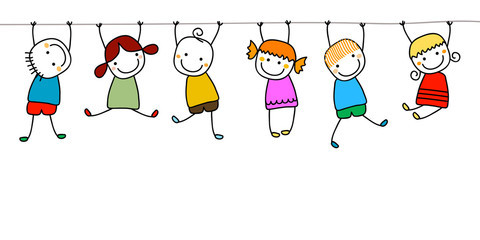 Hän on syntynyt!
Perhearki
TÄSSÄ HYVÄ SYY YHTEISTYÖHÖN!
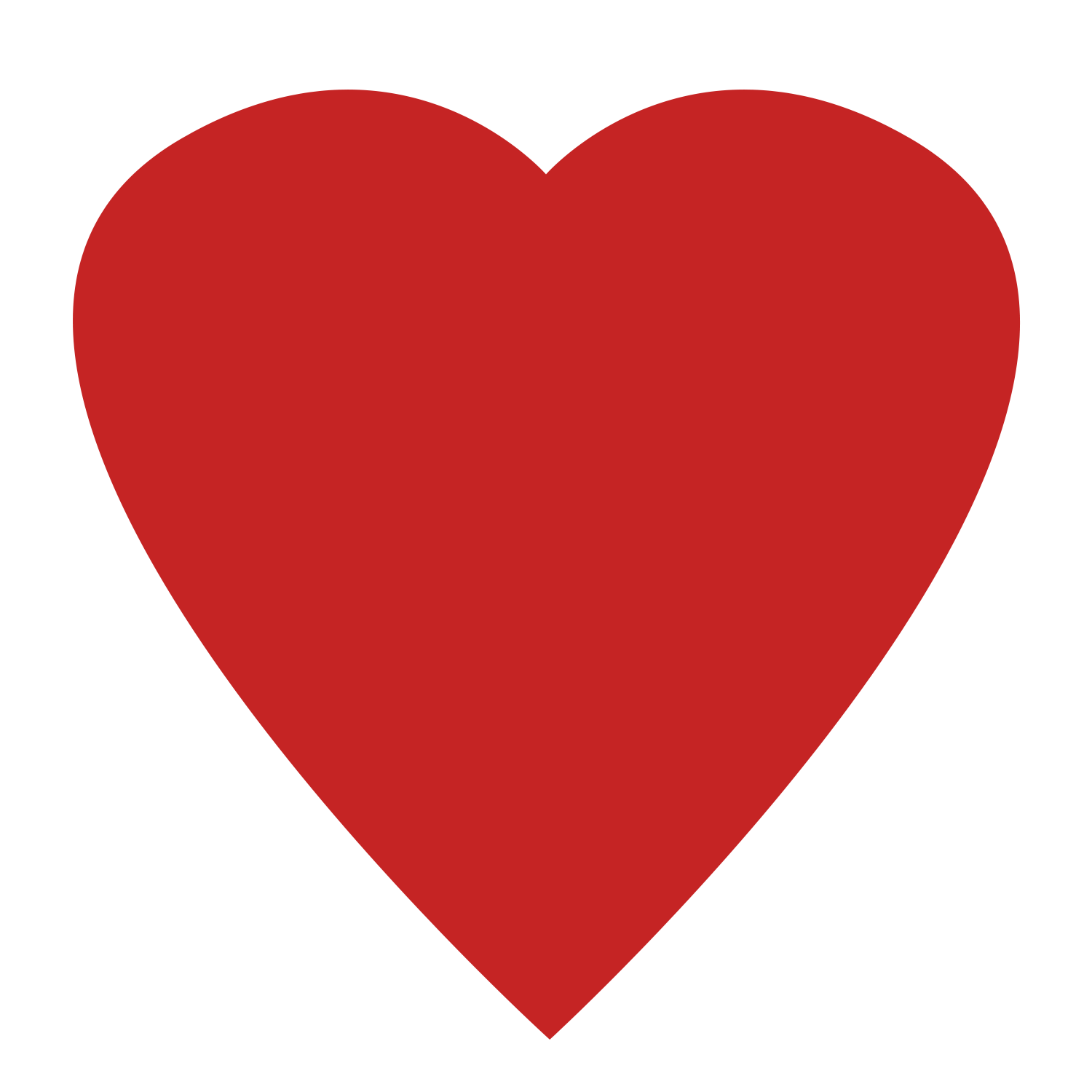 KOTI JA PERHE
PÄIVÄKOTI KOULU
LAPSI
Mikä ratkaisee?
Onko meillä yhteinen päämäärä?

Onko kaikilla sama asenne?
Yhdessä kasvaen ja oppien
tutustuttaa heti alussa perheet ja kasvatusyhteisön toiminnallisesti toisiinsa
luo perusteet toiminnalle, kertoo toiminnasta ja sen tarkoituksesta
lisää tietoa ja taitoa kasvamisesta sekä oppimisen tukemisesta (mentalisaatio, psykoedukaatio)
lisää yhteistä ymmärrystä, turvallisuutta, hyvinvointia
vähentää ennakkoluuloja, väärinymmärryksiä, kiusaamista, yksinäisyyttä
tekee meistä kaikista arvokkaita ja merkityksellisiä toimijoita oman hyvinvointimme sekä yhteisön hyvinvoinnin kannalta
säästää kasvatusyhteisöjen voimavaroja lasten ja nuorten lisääntyneenä hyvinvointina
mahdollistaa vanhemmuuden tukemisen ennakoivasti ja oikea-aikaisesti
vahvistaa arjen verkostoja ja harrastamista, vertaistukea
luo hyvinvointia lapselle – mutta myös kouluhenkilöstölle ja vanhemmille
Tärkein kodin ja koulun yhteistyö tapahtuu päiväkodina/koulun tasolla!
Yhdessä leikkien ja liikkuen päiväkotiin & Yhdessä liikkuen ja lukien epulle

Jyväskylän vanhempainfoorumi on kouluille yhteinen auttava ja yhdistävä käsi.
Miten varmistamme, että kaikki pysyy mukana koulun tasolla?
Yhdessä liikkuen ja lukien epulle –toiminnalla voisimme varmistaa jokaisen perheen ”sisäänajon” kodin ja koulun yhteistyöhön
Toivottavaa olisi rakenne, että joka luokasta on 2 yhteyshenkilöä koko koulun vanhempaintoiminnassa
Koulun taso
Kaupungin taso
Suomen taso
Yhteinen viestintästrategiakaupungin taso (JVF)
Luodaan Whatsapp-ryhmä kaupungin tasolle
Jokaisesta koulusta vanhempaintoiminna pj/siht tai joku muu mukana tässä ryhmässä

Nettisivuilla (pedanet) pääviestintä
Tiedotuskirjeet 4 kertaa lukukaudessa: koulun vanhempaintoimija pyytää rehtorilta jakelua Wilmalla kaikille vanhemmille, vai tiedotteena?
Facebook-sivu, Pj&sihteeriklubin fb-sivu
Muuta? (Joka koulusta edustaja JVF:n hallitukseen / yhteyshenkilönä)
Yhteinen viestintästrategiakoulun taso
Luodaan Whatsapp-ryhmät kouluilla joka luokalle
Luodaan Whatsapp-ryhmät koko koulun vanhempaintoimintaan (joka luokasta 2 vanhemman yhteystiedot tässä ryhmässä)
Facebook-ryhmä kaikille vanhemmille (julkaisumahdollisuus JVF:lle kaupungin tasolta)
Pedanetissä  koulun sivulla vanhempaintoimman yhteystiedot ja muuta materiaalia, mm. kokousmuistiot
Aloitetaanko yhteinen matka lukuvuonna 2021-2022?
Tehdään kevään 2021 aikana suunnitelmat, miten yhdessä jokainen koulu etenemme Suomen Vanhempainliiton esitettä mukaellen: 
10 askelta kohti toimivaa kodin ja koulun yhteistyötä

Yhteistyötä perhekeskusalueittain

Perustetaanko suunnitteluryhmä?
Muuta
Kuusenkaatajaiset, päivämäärä?: 
Vuoden Vanhempaintoimija 2020 ja 
Vuoden Vanhempainväläys 2020
JVF:n Vuosikokous 23.2.2021 –
 tule hallitukseen!
Jäsenhankinta
Kiitos mukanaolostasi!